LIRNEasia recommendations on proposed electricity tariffs 2013
Rohan Samarajiva
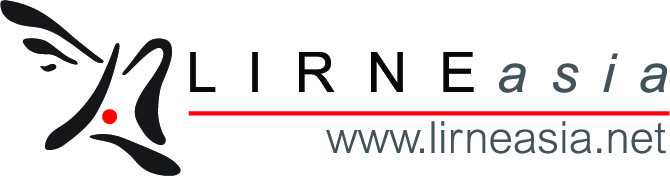 Our recommendations
Government policy requires cost-reflective tariffs
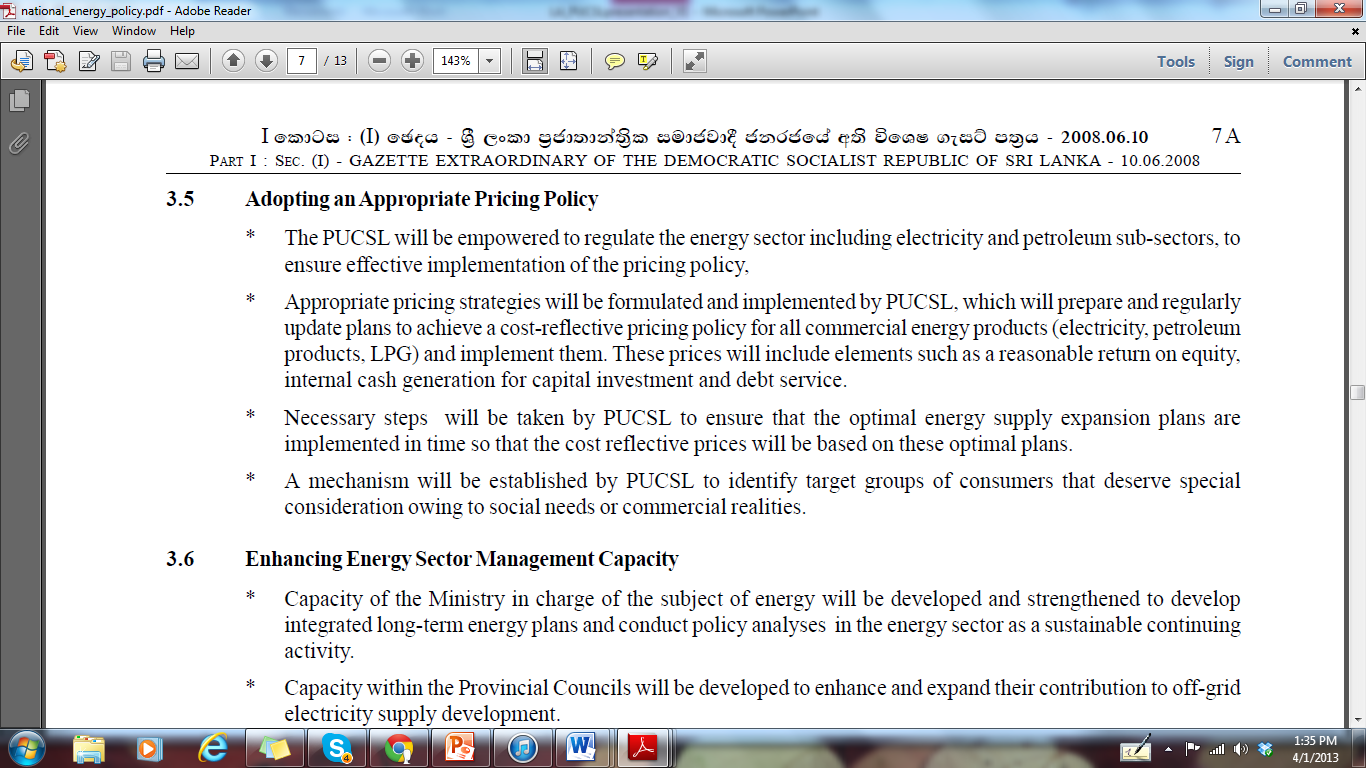 We support the new tariff design
As the beginning of a multi-year process to establish cost-reflective tariffs
Because it creates strong incentives for managing demand which is of critical importance until Norochchalai II is operational

But we are not focusing on the specific numbers proposed by CEB
Last 5% of supply needed to meet peak demand is as expensive as first 50% of supply
Tariff increase will cause significant short-term pain for consumers as past policy mistakes are remedied
But fairness requires that pleasure is shared as well as pain
Assess actual consumption patterns and costs
If peak demand is lowered, give rebates to consumers
Costs will radically decline when Norochchalai II becomes operational
Use some savings to repay loans but give customers a rebate, while maintaining movement toward cost-reflective tariff design
Immediate remedy: Rs. 150 subsidy to Samurdhi recipients
Why Samurdhi?
Means-tested recipient group
Easy cash transfer possible
Consuming under 50 units = “energy poor” 
Cost today for 50 units = 308.4
Cost under proposed tariff = 465
Difference ~ Rs. 150 = subsidy per family per month
~LKR 2.7 billion in total subsidy for ~1.5 million households on Samurdhi
Our recommendations